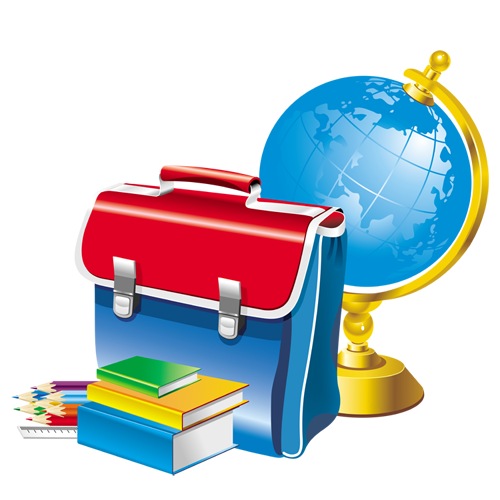 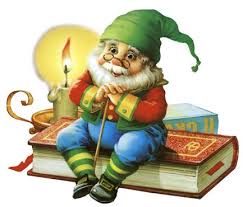 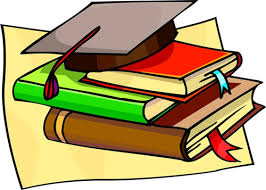 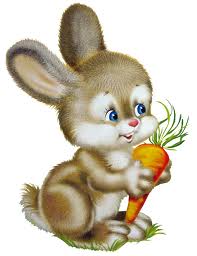 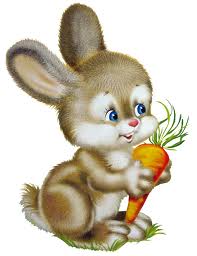 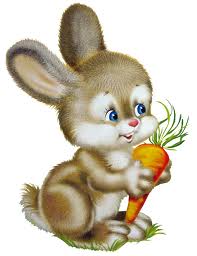 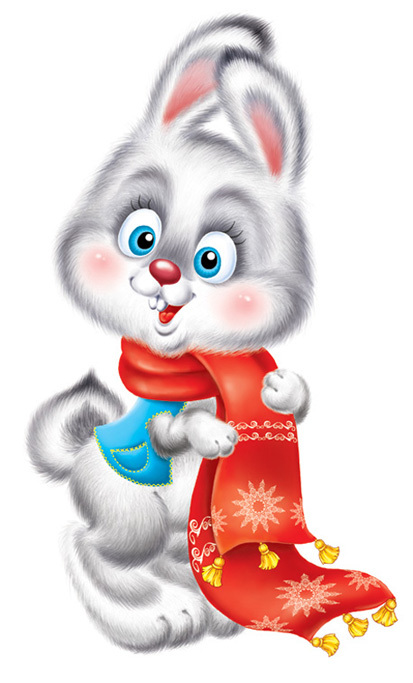 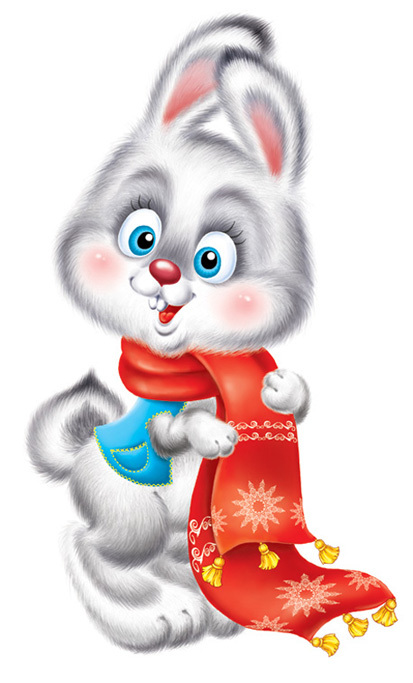 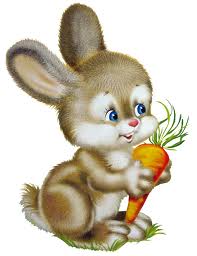 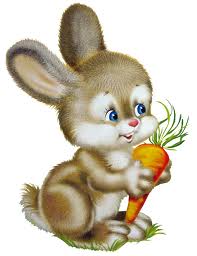 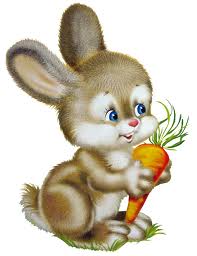 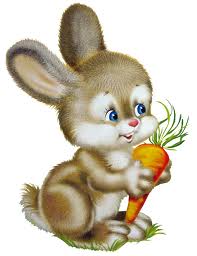 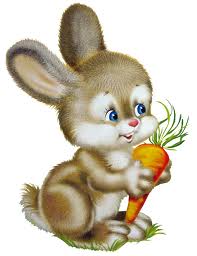 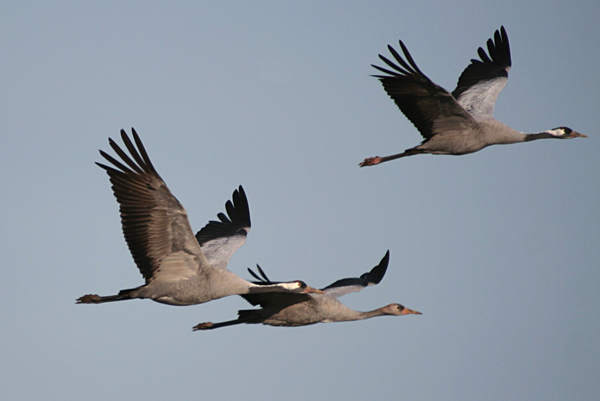 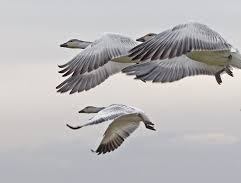 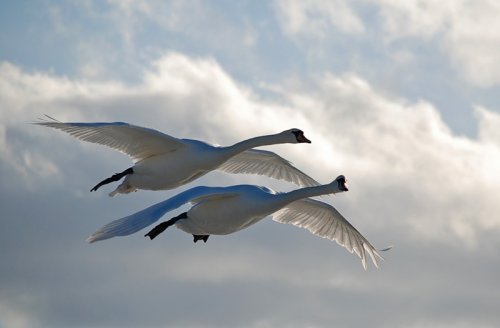 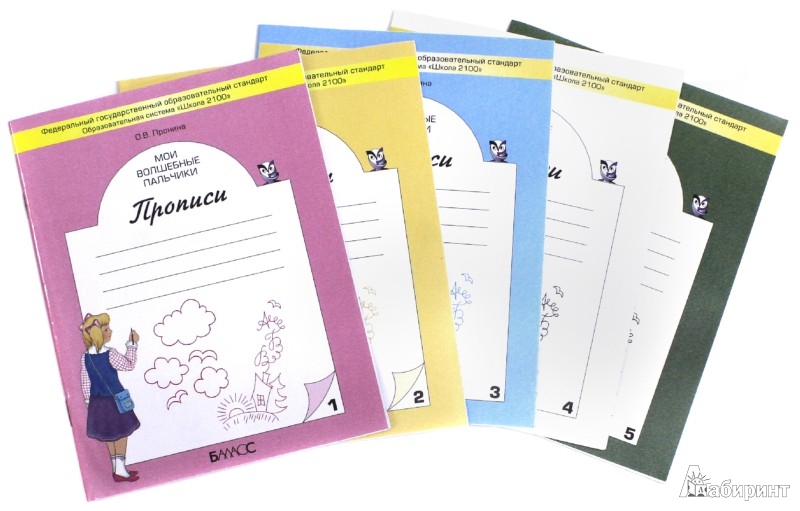 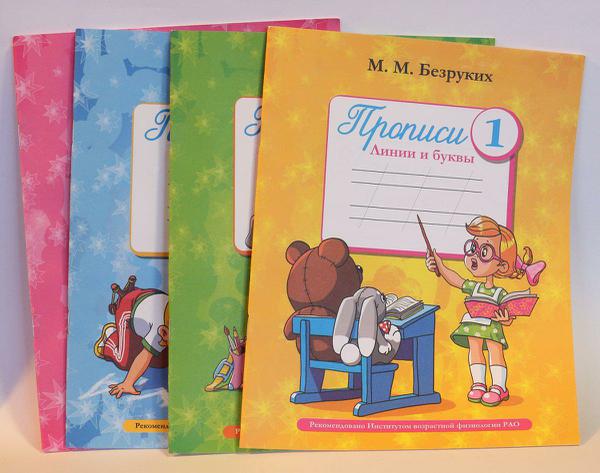 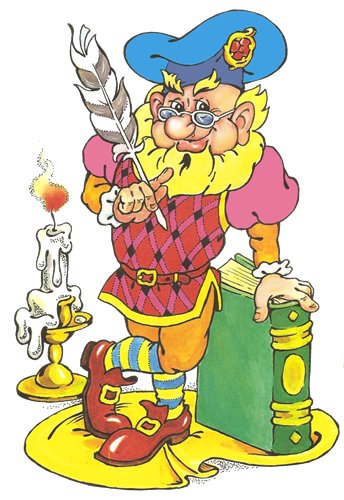 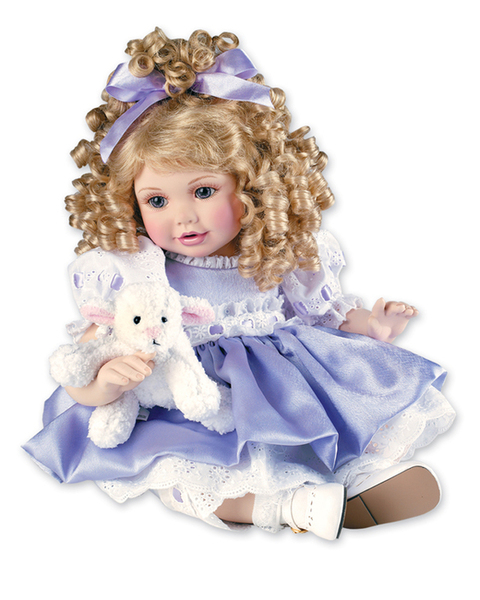 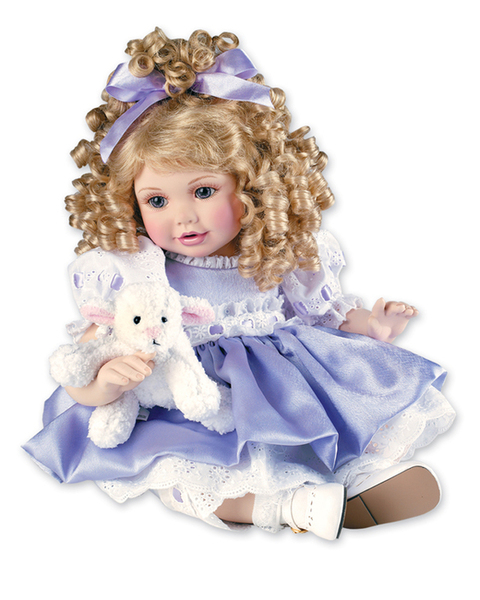 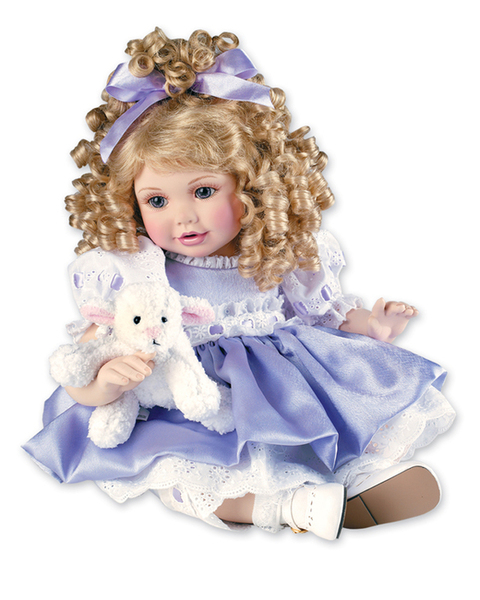 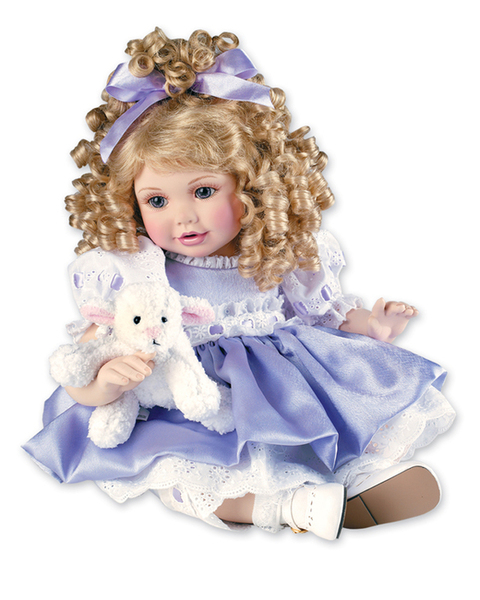 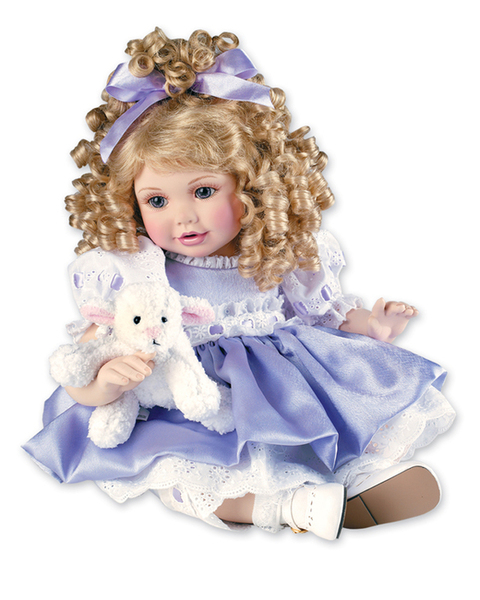 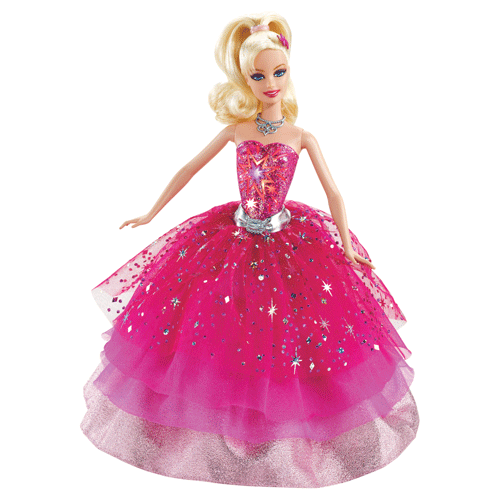 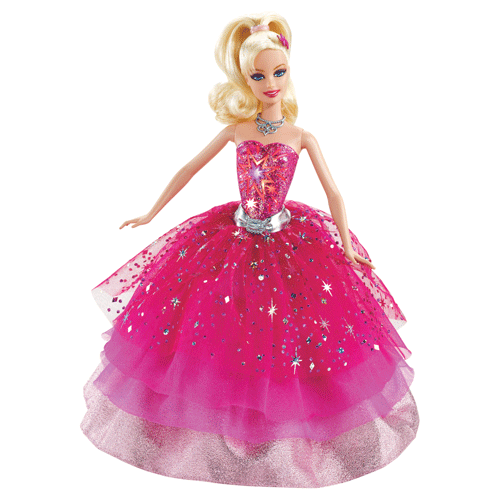 Было – 5 к.               ? К.      Подарили – 2 к.
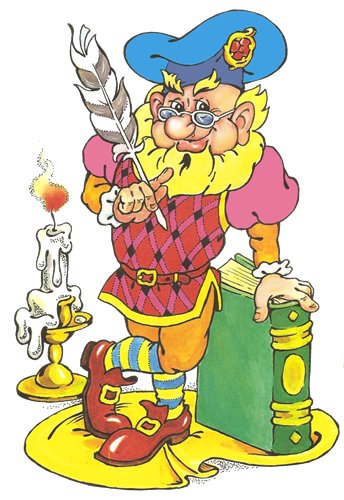 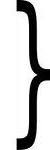 1. Раздели примеры на 2 столбика и реши их:8 + 2 =      8 – 3 =      5 + 4 = 6 – 4 =      7 + 3 =      3 + 6 = 2. В примере 8 + 1 = 9 первое слагаемое – это:                 а) 1               б) 8                в) 9   3. В примере 6 + 4 = 10 что является разностью:                     а) 4             б) 6               в) 10
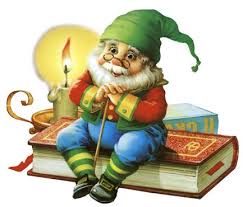